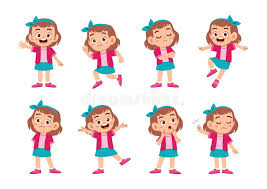 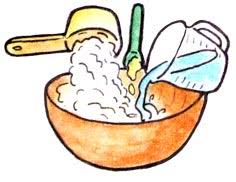 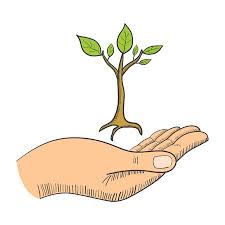 mixture		gesture		nurture
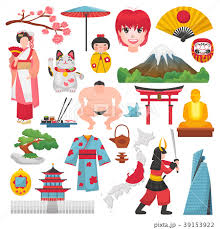 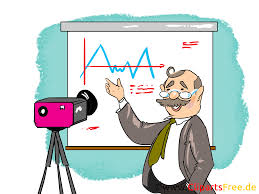 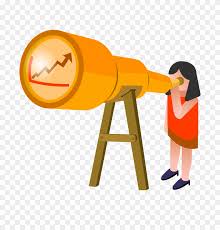 culture		venture		future
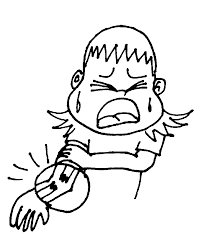 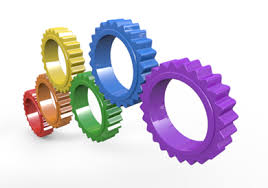 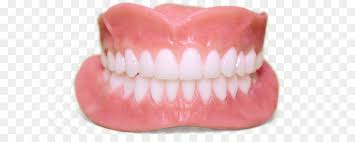 structure	dentures	fracture
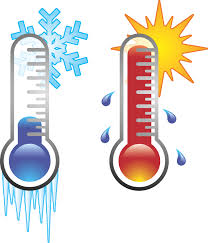 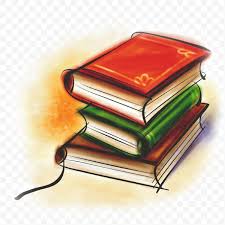 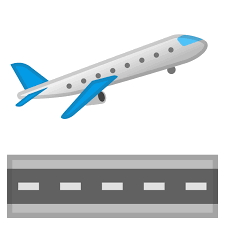 departure	temperature	literature
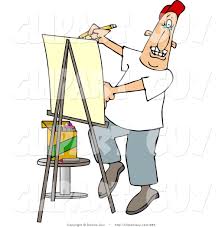 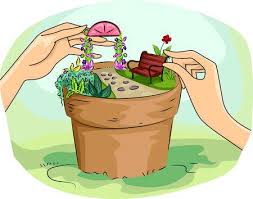 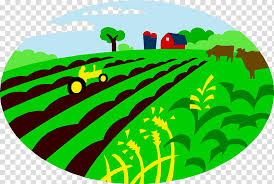 agriculture	caricature	 miniature
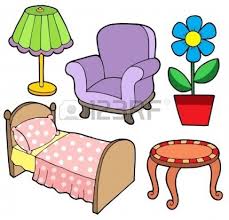 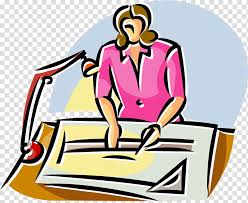 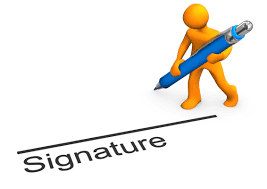 furniture	signature	architecture